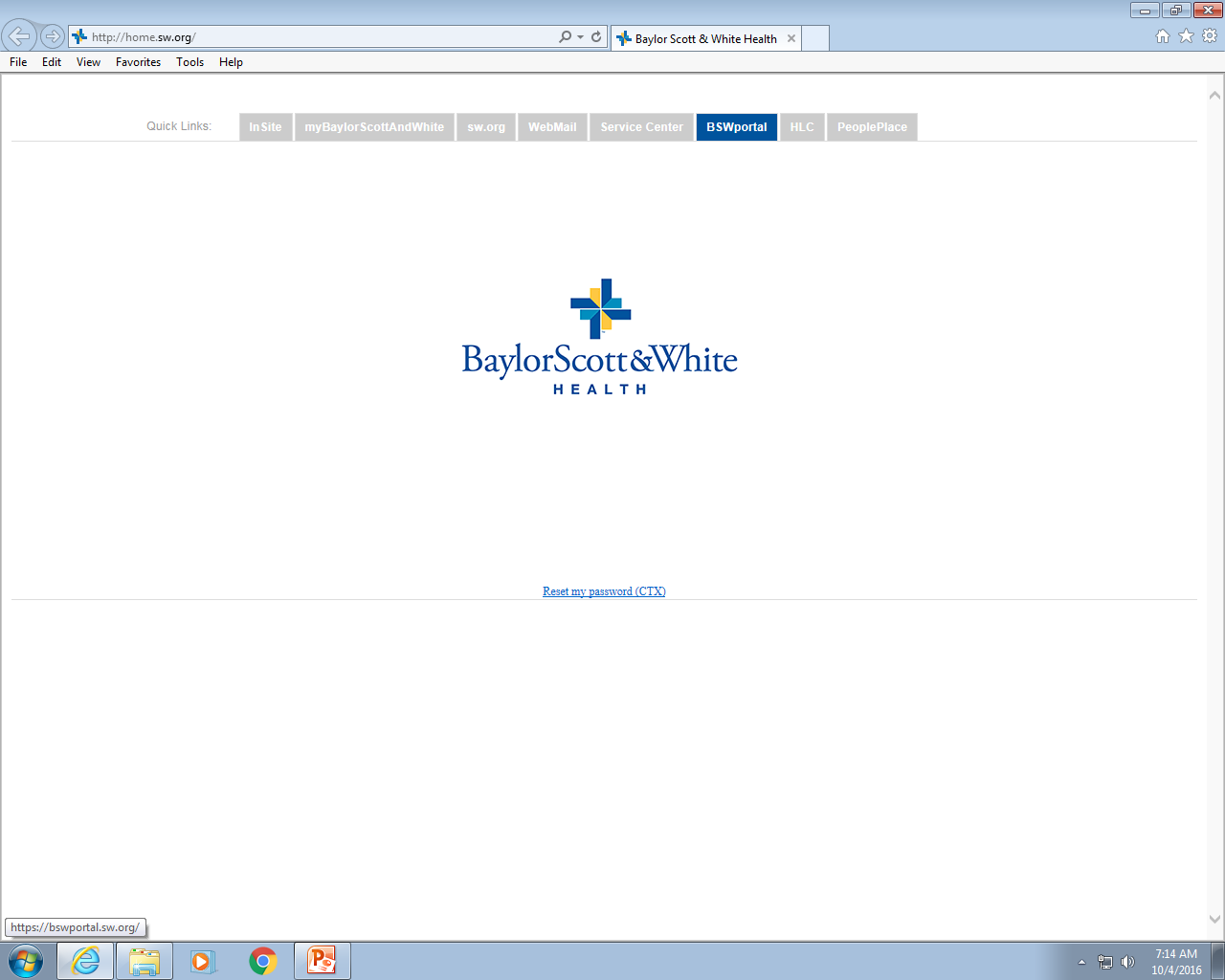 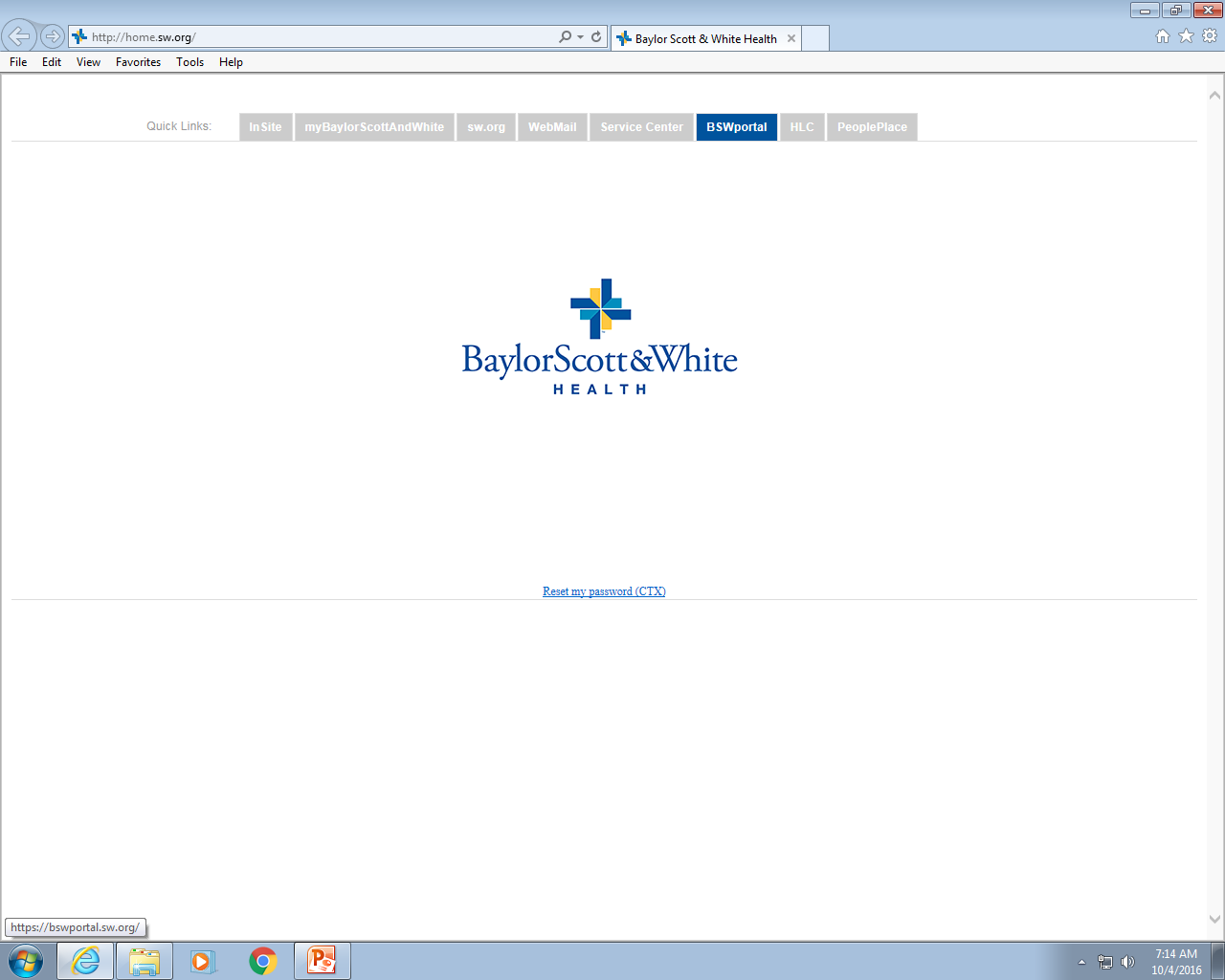 Sickle Cell Screen
Re-written By:
Michell McAdams 
& 
Emily Gehring
05/2013
Principle
Purpose:
The purpose of a Sickle Cell screen is to test for the presence or absence of hemoglobin-S in a blood sample using a rapid and economical method.

Background and Clinical Significance:
Sickle Cell disease is a genetic condition resulting in the presence of  Hemoglobin S (Hb-S) in the blood.
Hb-S in a homozygous state (S/S) is known as Sickle Cell Anemia and in a heterozygous state (A/S) as Sickle Cell Trait
Detection of both states is important, in order to identify high-risk individuals and attempt to reduce symptoms.
Methodology
In the presence of a concentrated phosphate buffer solution, deoxygenated Hb-S is insoluble and a turbid suspension may be observed.

Sickledex® uses Saponin to lyse the red blood cells. Sodium Hyposulfite then reduces the released hemoglobin.  Reduced Hb-S is insoluble in the concentrated phosphate buffer and forms a cloudy, turbid suspension.  Other sickling hemoglobin subtypes may also give a positive result.
Specimen Requirements
Lavender (EDTA) is the preferred specimen 
Other anti-coagulated whole blood is acceptable
Preferred blood volume is 3.0 ml
Minimum volume is 20 ul of whole blood or 10 ul of packed red cells
Specimen Stability:  48 hours if specimen is left at room temperature & 45 days if specimen is refrigerated. 
Clotted and frozen samples are unacceptable
Equipment and General Supplies
Equipment:
Sickle Cell Tube Reading Rack
20µL single action pipette
10µL single action pipette (for cases requiring special processing)
40µL single action pipette (for cases requiring special processing)

General Supplies:
12 x 75 mm disposable glass tubes
Paper wipes or gauze
Reagents
Specimen Storage
Pre-Analytical:
Room Temperature (18-26°C): 48 hours (2 days)
Refrigerated Storage (2-8°C): 45 days
Frozen: DO NOT FREEZE.  Frozen samples are unacceptable.

Post-Analytical:
Recap all specimen tubes
Samples are kept for a minimum of 7 days
Manufacturer Prepared Reagents
2 Part Sickledex Reagent (Powder, Buffer):
Reagent Storage and Stability: Unopened bottles are stable until manufacturer’s date of expiration when stored at 2°C to 30°C (room temperature or refrigerated). Room temperature is preferred storage.  DO NOT FREEZE.
Storage Location:
Unopened: Hematology Storage Rack
Opened: Walk-in Refrigerator

Solubility Reagent Powder:
Description: 4.6 gram vials containing Saponin and Sodium Hydrosulfite (synonym is sodium dithionite)

Solubility Buffer Solution:
Description: 2.3 Molar potassium phosphate buffer solution with 0.1% 2-chloroacetamide as a preservative
User PreparedWorking Reagents
WORKING Solubility Buffer Reagent:
Preparation and Labeling:
Add the contents of one (1) vial of Sickledex Reagent Powder to one (1) bottle of Sickledex Solubility Buffer
Place a white dispenser cap on the bottle of working solubility buffer.  Dissolve the reagent powder completely by vigorous agitation.
Record the reconstitution/open date, “open” expiration date (45 days once made up), and tech initials on the Solubility Buffer bottle.
When made up refrigerate at 2-10°C
Manufacturer Prepared Reagents
Streck Negative and Positive Sickle-Chex Control Set:
Description: The negative control is prepared from homozygous (A/A) RBCs that are negative for Hemoglobin S.  The positive control is prepared from heterozygous (A/S) RBCs that is positive for Hemoglobin S
Preparation and Labeling:
No reagent preparation required.  Control vials are prepared and labeled by the manufacturer in ready-to-use from.
After opening, label the outside of bottle with date opened, “open” expiration date, and tech initials.
Controls must be warmed at least 15 minutes undisturbed prior to mixing
Immediately prior to use re-suspend the cells as follows:
Hold vials horizontally between palms and roll back and forth for 20-30 seconds.
Gently invert vials 8-10 times immediately before sampling. 
 DO NOT SHAKE OR USE A MECHANICAL MIXER
Streck Negative and Positive Sickle-Chex Control Set
Control Storage and Stability:
Unopened vials are stable until the manufacturer’s date of expiration when stored in the refrigerator (2-8°C)
Opened vial stability is for 100 days or until manufacturer’s date of expiration, whichever occurs first.
Store vials in refrigerator when not in use

Storage Location:
Hematology Reagent Refrigerator
Quality Control
Frequency:
 First Run per shift: Each shift setting up patient testing is to run a positive and negative control with the first run. 
New Reagent Kit: Run controls immediately after opening a new reagent kit.

Control Verification: If one or both controls do not give acceptable results:
DO NOT report patient results until the problem can be resolved
Review control product package insert and the reagent test kit instructions
Investigate all components of the test system and identify the source of the problem (i.e., expiration date, reagents, controls, etc.).
Repeat the run with freshly pipetted control and patient samples
If unable to resolve the quality control discrepancy, contact the supervisor or designated person in charge.  
DO NOT REPORT PATIENT RESULTS
Limitations
DO NOT perform testing on infants less than 6 months of age.  False negative may occur due to the presence of Hemoglobin F.
If the patient’s hemoglobin value is less than 5 g/dl then the test sample volume used for the test is increased.
If the patient’s hemoglobin value is greater than 18 g/dl then the sample volume used for the test is decreased.
Other test interferences include:
WBC > 100,000                           
MCHC > 30                                 
Platelets > 650,000
Presence of Cold Agglutination
Positive sickle cell results are confirmed with the use of a test called hemoglobin electrophoresis.
Check for limitations
Prior to testing patient samples, run an automated CBC to check for testing limitations.
CBC values may be used for samples with concurrent CBC order.
procedure
Patient sample is placed on rocker beside Operator workstation
procedure
Retrieve controls and Reagent:
Retrieve control materials and Working Solubility Reagent from refrigerator.
If volume of “working solubility solution” is insufficient, prepare the solution as described in the reagent section.
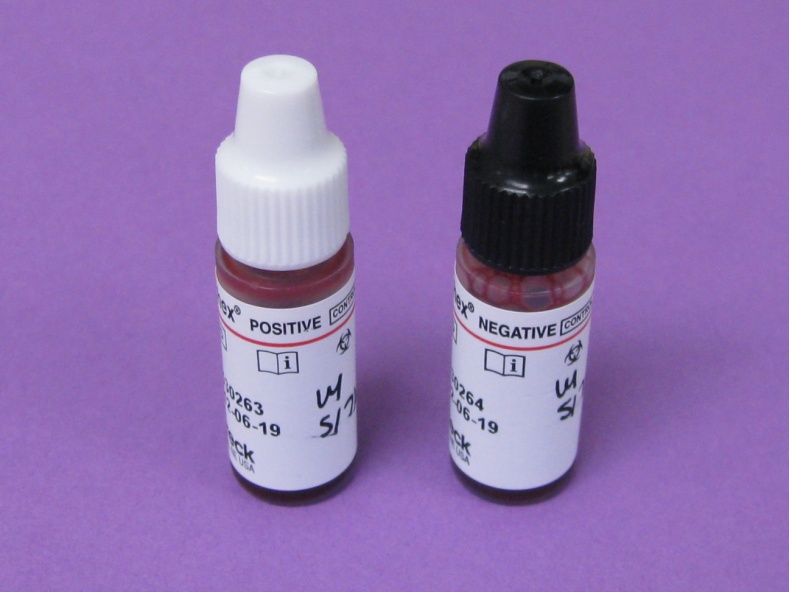 procedure
Prepare Reaction Tubes:
Label one 12x75 mm glass test tube for each patient and control.
Place all tubes in Sickle Cell Testing Rack
Into each tube, dispense cold solubility reagent up to red line of testing rack.
Return solubility reagent to refrigerator.
Allow solution in tubes to warm to room temperature for 15 minutes.
IMPORTANT: The use of reagents below room temperature can give false results.
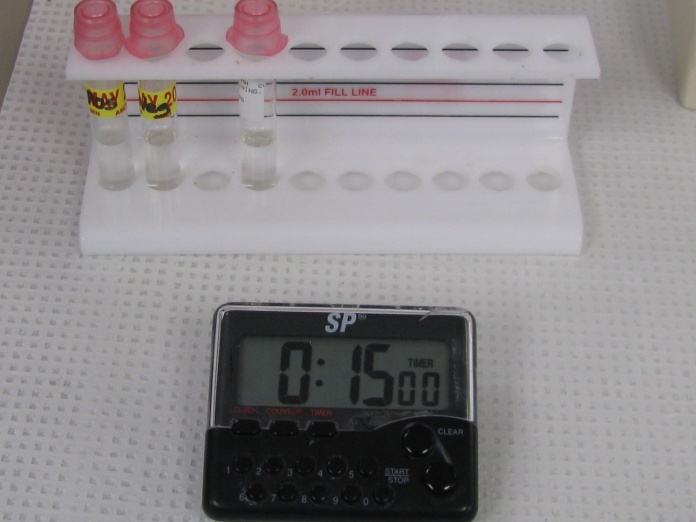 Add blood - controls
Mix control samples well by rolling between palms several times and then inverting several times
Remove cap and wipe dropper tip with gauze.
Holding dropper vertically, dispense one drop of control sample into each respective glass tube
Add blood - patient
Choose pipette volume according to testing limitations table.
Draw up desired volume into pipette tip.
With a downward motion, wipe pipette tip with gauze to remove residual blood.
Dispense blood into respectively labeled glass tube.
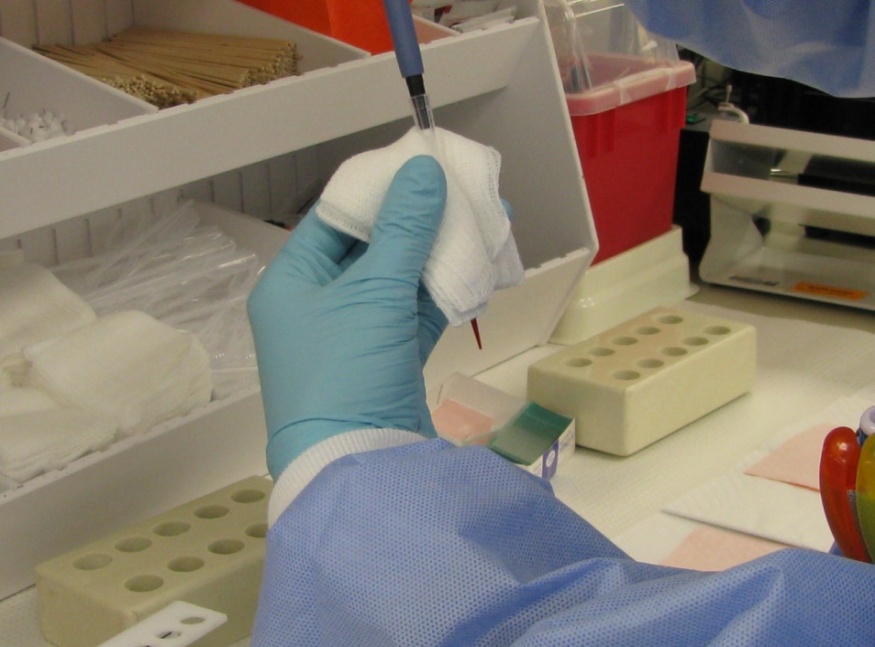 Mix tubes and incubate
Cap all tubes and gently invert 4-6 times to mix reagents and sample
Set timer and allow samples to incubate at room temperature for 15 minutes.
procedure
Input Quality Control and patient information into Sickle Cell Screen log sheet.
QC lot numbers and expirations must be documented.
For Working Solubility Solution, input “prepared” expiration, not manufacturer expiration.
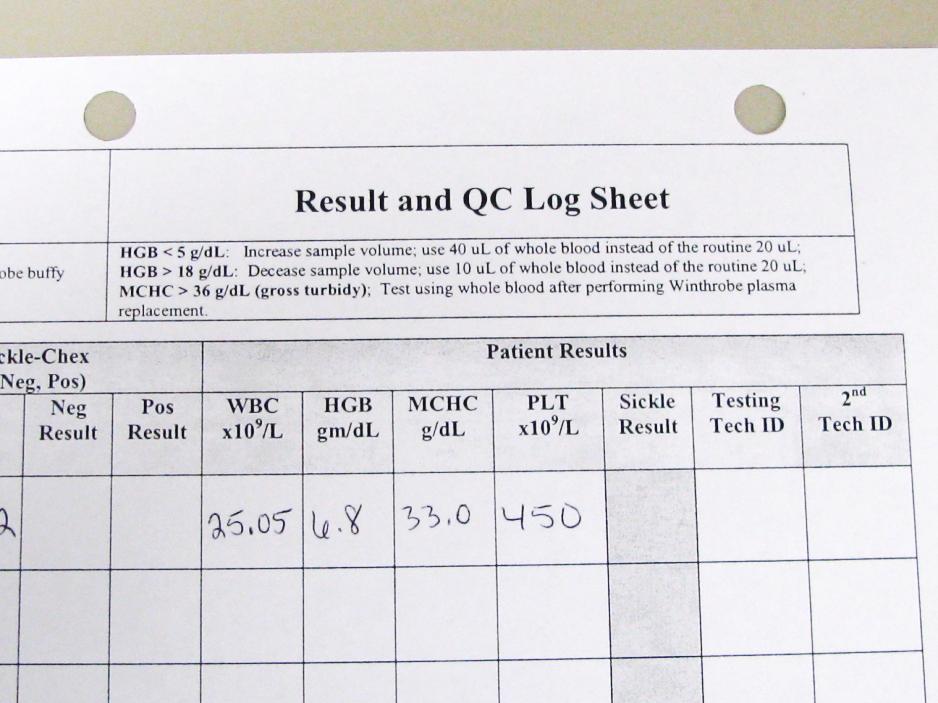 READ REACTIONS
After 15 minutes, examine each tube for turbidity by looking through the reaction tubes and viewing the black lines on the Sickle Cell Tube Reading Rack
A POSTIVE test is indicated by a cloudy, turbid suspension through which the black lines are NOT VISIBLE
A NEGATIVE test is indicated by a transparent suspension through which the black lines are CLEARLY VISIBLE.
POSITIVE
NEGATIVE
Document patient results
Record control and patient test results on the Sickle Cell Screening log sheet.
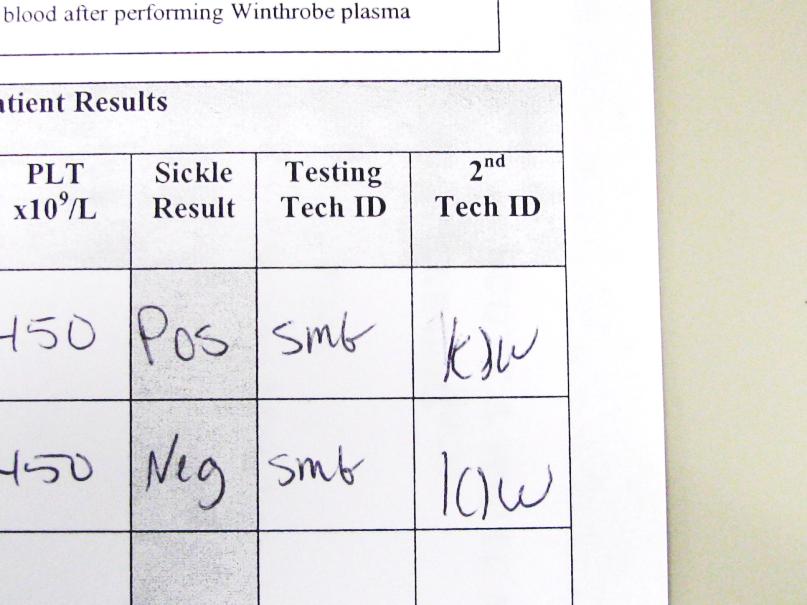 Reporting results
Generate a tasklist in LIS and input patient order numbers.

Open tasklist in Enter/Modify Results.

Input patient results and add appropriate result comments as needed.
Negative result reporting
Positive result reporting
You MUST put in a comment when there is a POSITIVE result
Positive result Comment codes
@HGBS Comment= The presence of hemoglobn-S has been previously confirmed by hemoglobin electrophoresis.

@HGBP Comment= A previous hemoglobin electrophoresis report indicates the presence of an abnormal, non-hemoglobin-S, hemoglobin.

@HGBA Comment= Sickle Screen to be confirmed by hemoglobin electrophoresis.
Positive resultS
VERY IMPORTANT FOR POSITIVE RESULTS If patient has no history of HGBEP
Order HGBEP in Order Entry, Collect and Receive sample Sample then gets a new label for the HGBEP, Place sample in SP Chem white Refrigerator in designated rack.
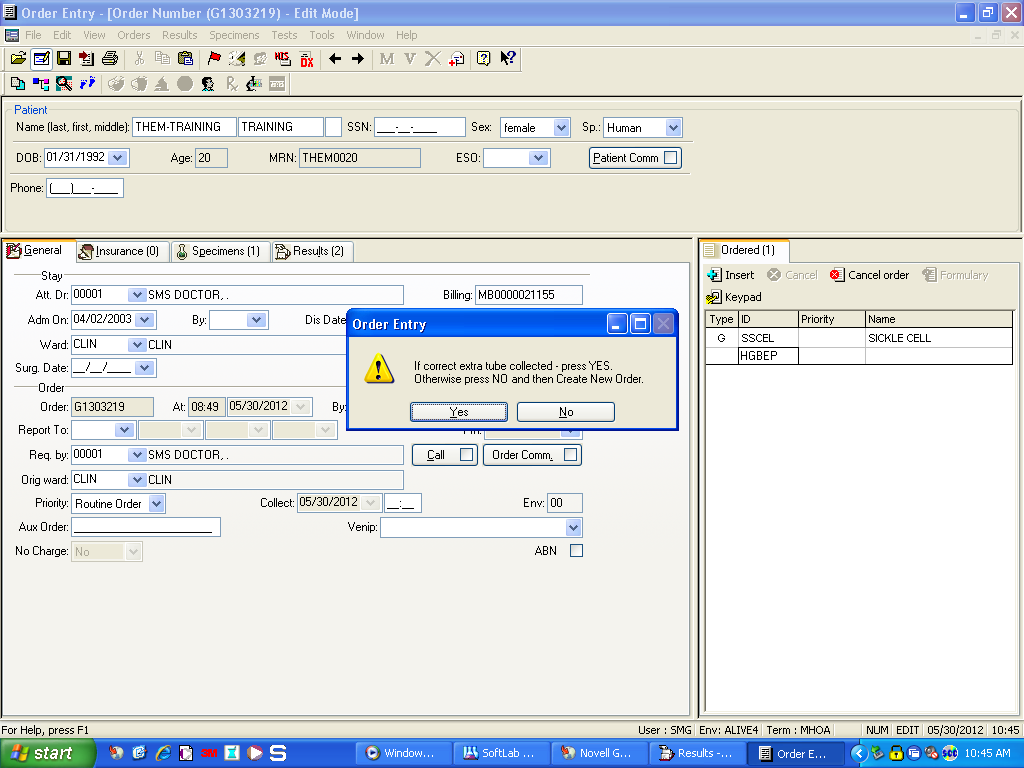 Reporting results
Print the tasklist and have a second tech check and verify results.
Both techs should initial and date tasklist printout and also initial Sickle Screen log sheet.
Printout is placed in designated “reports” shelf
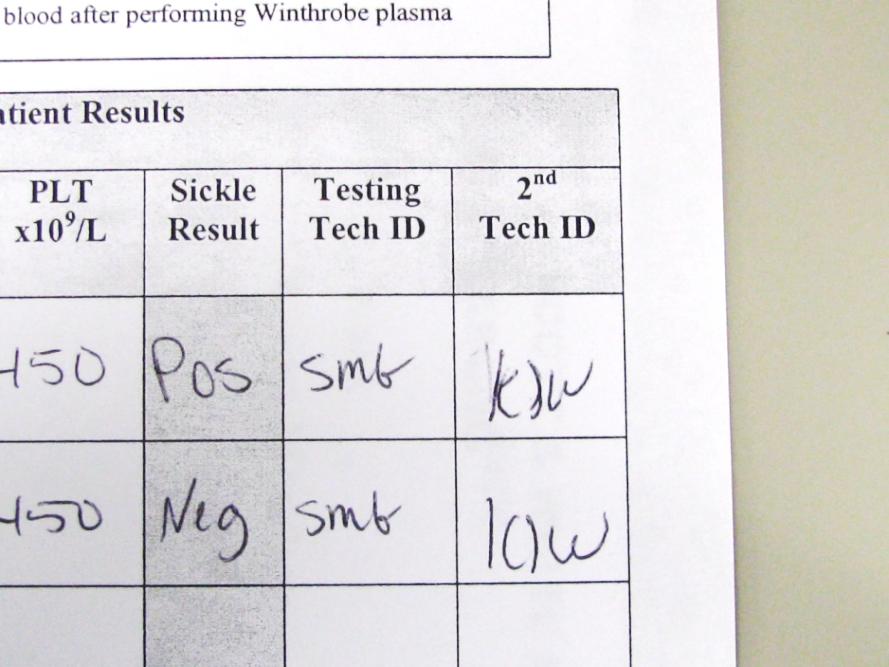 Reporting results
~The end~